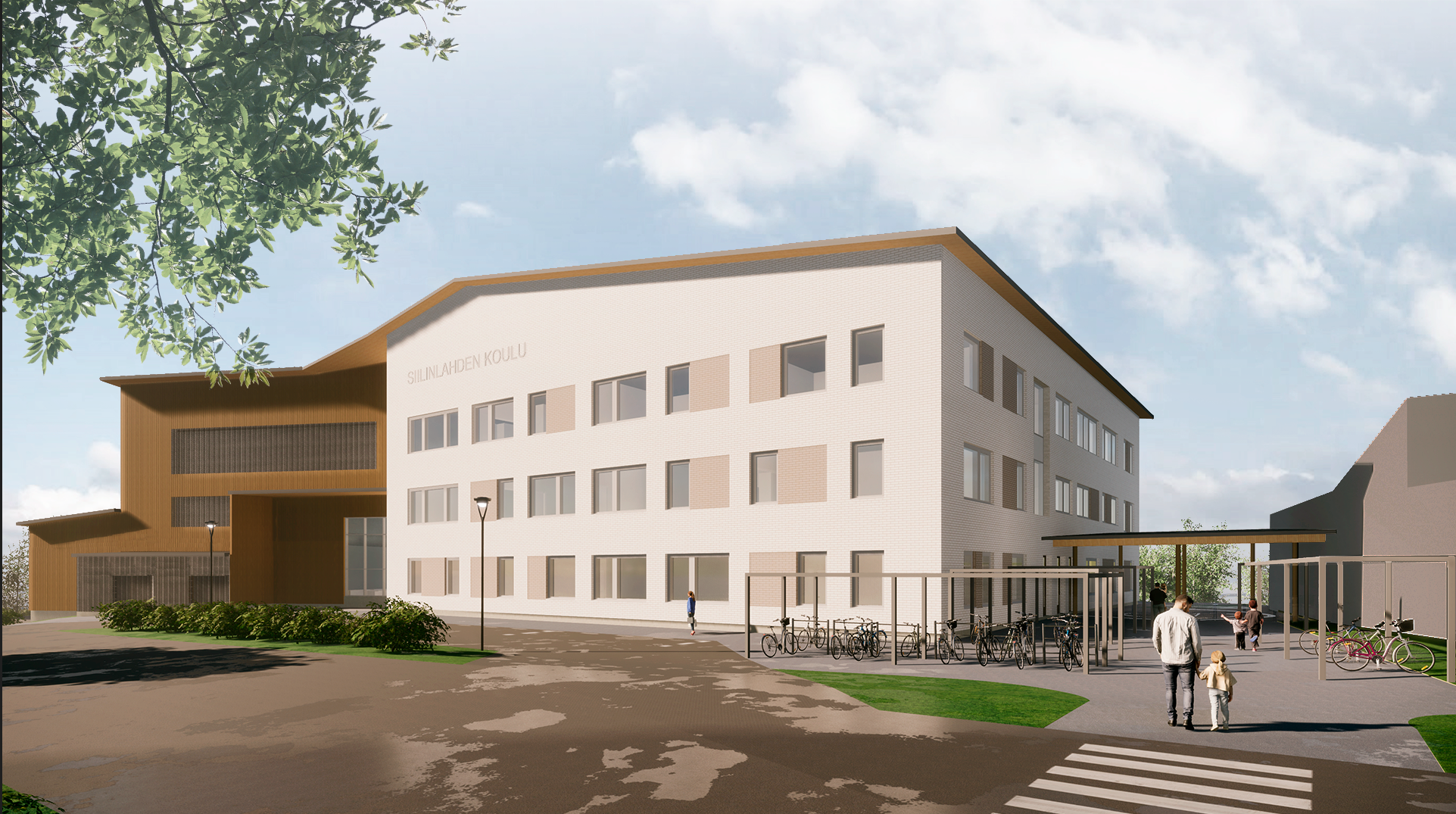 VesseliTyömaan viikkotiedote 21/2025
yit.fi
Työmaa on aikataulussa

Yleistä
Pihakatsomon työt käynnissä
Maanrakennustyöt käynnissä
Lukitus ja heloitus käynnissä
Vesikatto
Vesikatto pääosin valmis
Tasoitus- ja maalaustyöt
Sisäpuolen viimeistely käynnissä
Ulkopuolen maalaukset käynnissä
Lattiat	
Lattiapinnoitteet liikuntasalin ja näyttämön pintoja lukuun ottamatta tehty
Alakatot		
Alakattorungot käynnissä
Yläpölysiivoukset käynnissä
Alakattojen ummistus käynnissä
Kalusteet		
Kalustus käynnissä
Viimeistely		
Varusteasennukset käynnissä
Listoitukset käynnissä
Viimeistelytyöt alkaa 
Sisäovet		
Sisäovien ja ikkunoiden asennus käynnissä
Julkisivut	
Katosten teko käynnissä
TATE työt etenevät rakennustöiden mukana
P1 puhtausluokan siivoukset ja osastoinnit käynnissä
Ilmanvaihtoasennukset käynnissä P1 alueilla
Muut alakattojen TATE asennukset käynnissä
TATE päätelaiteasennukset ja kalustus
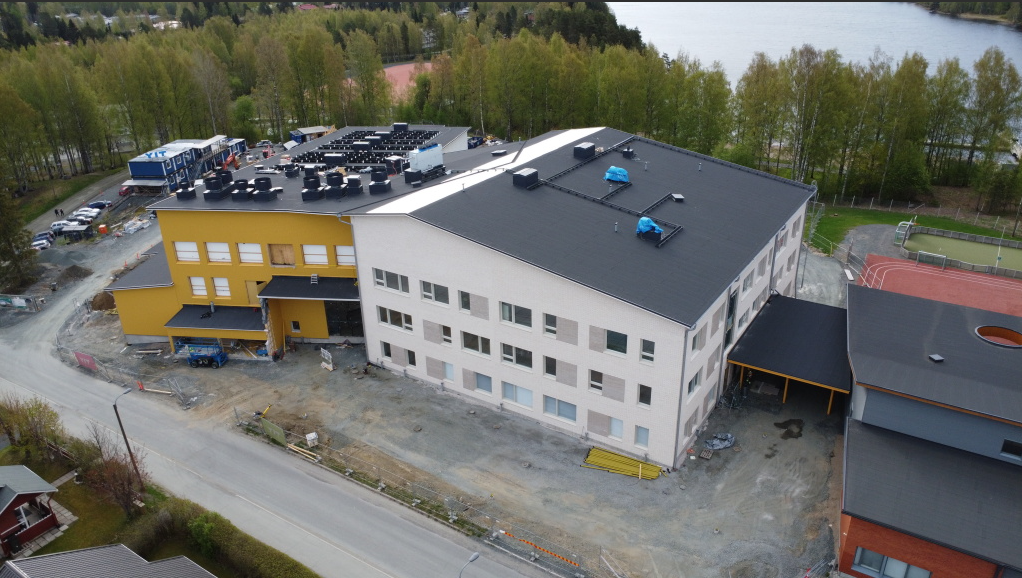 23.5.2025
yit.fi
Havaintoja
Viimeisin turvallisuusmittaus
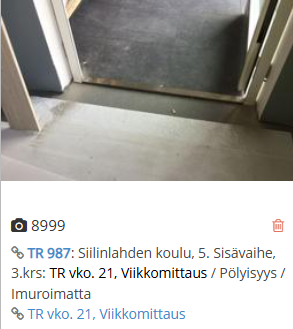 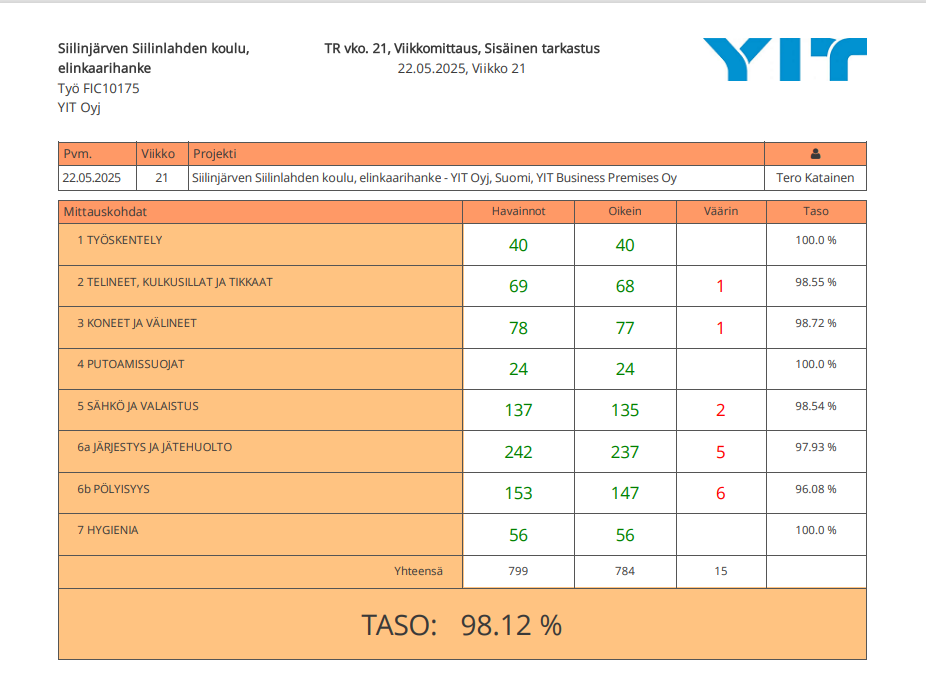 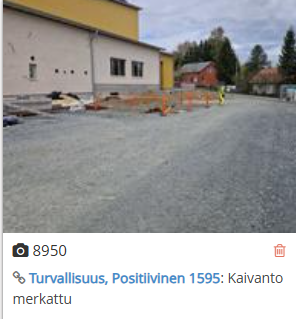 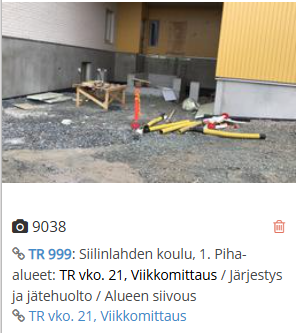 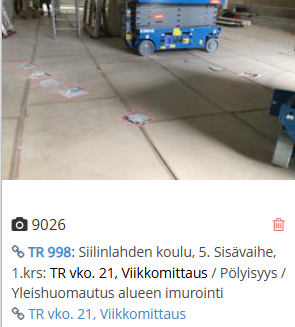 yit.fi
1 KERROS
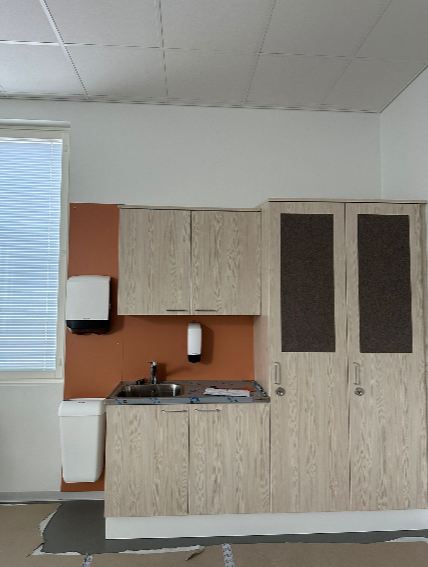 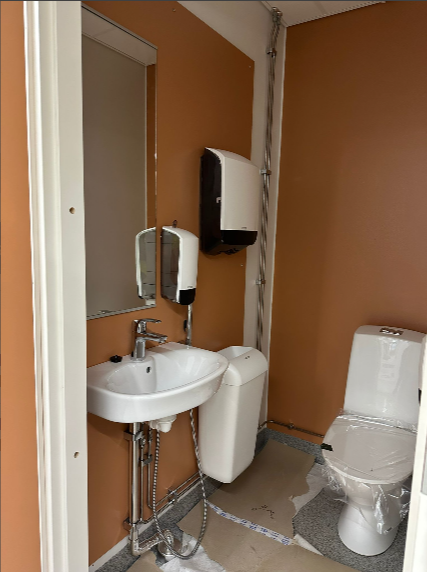 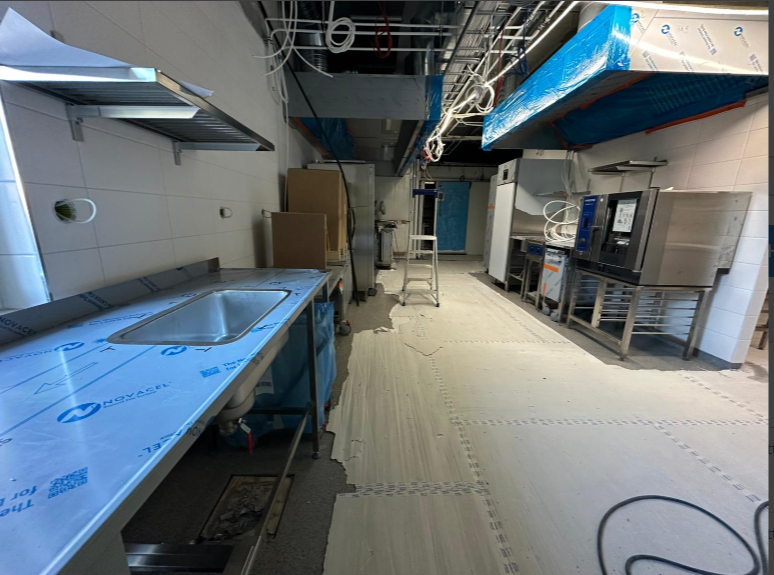 yit.fi
AULA
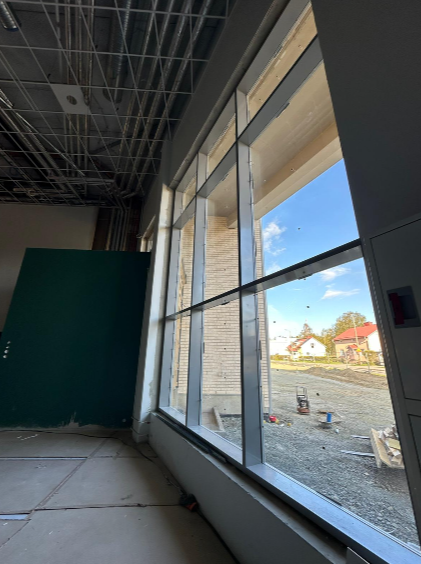 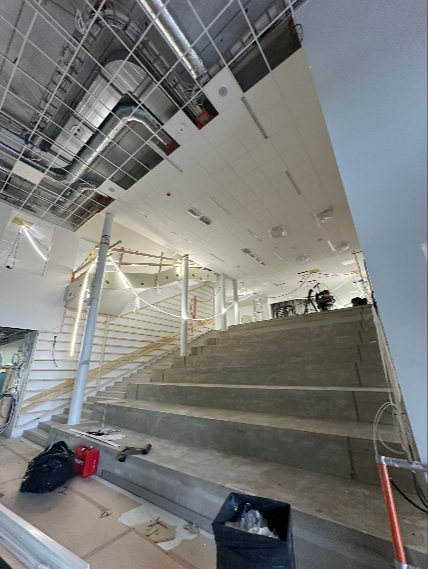 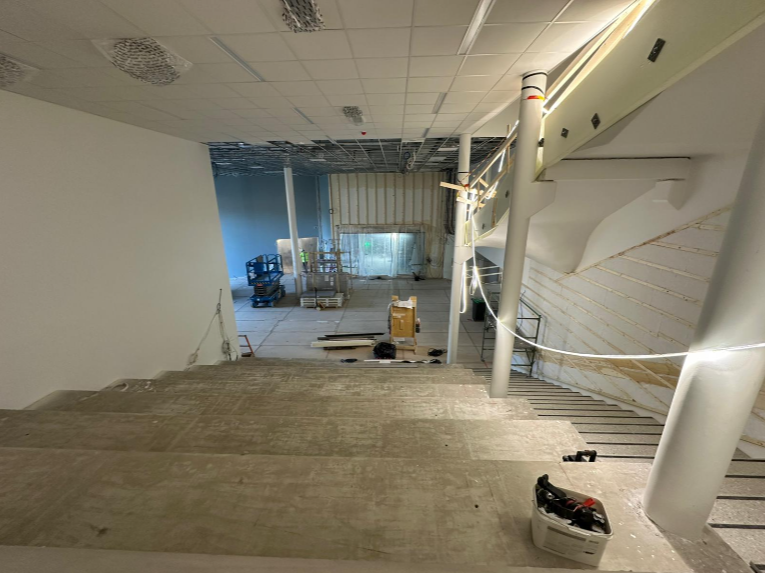 yit.fi
2KRS
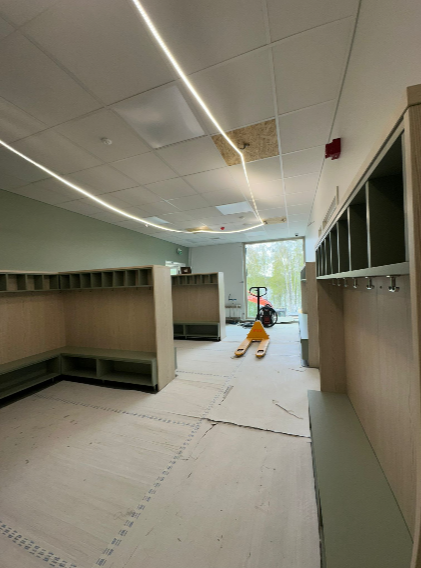 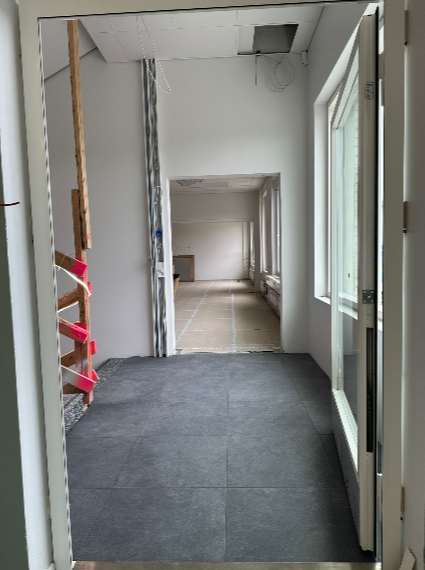 yit.fi
3 KERROS
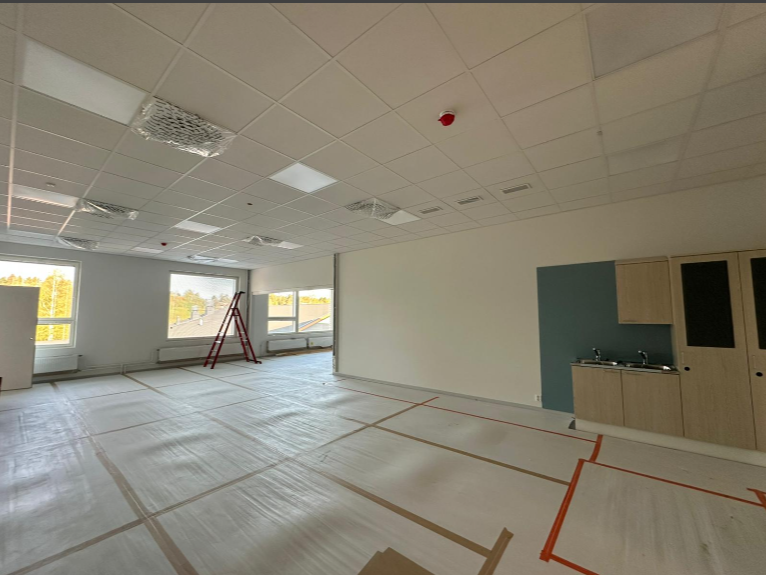 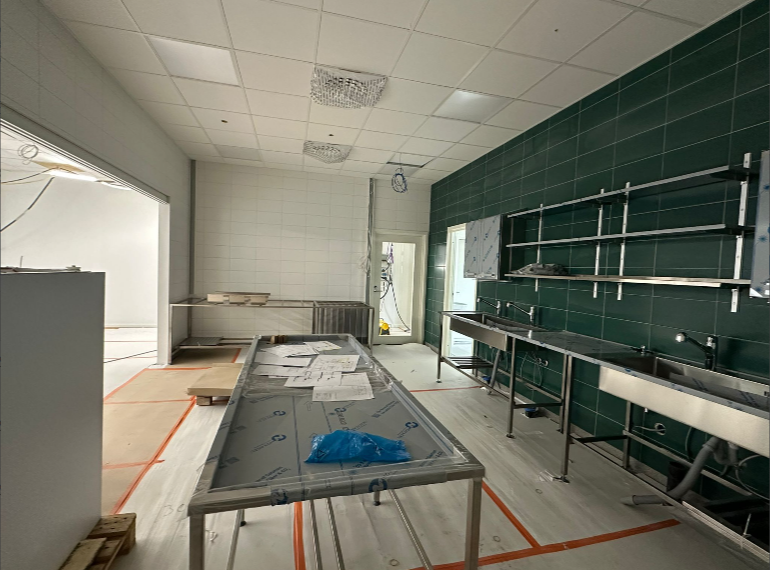 yit.fi
ILMAKUVIA
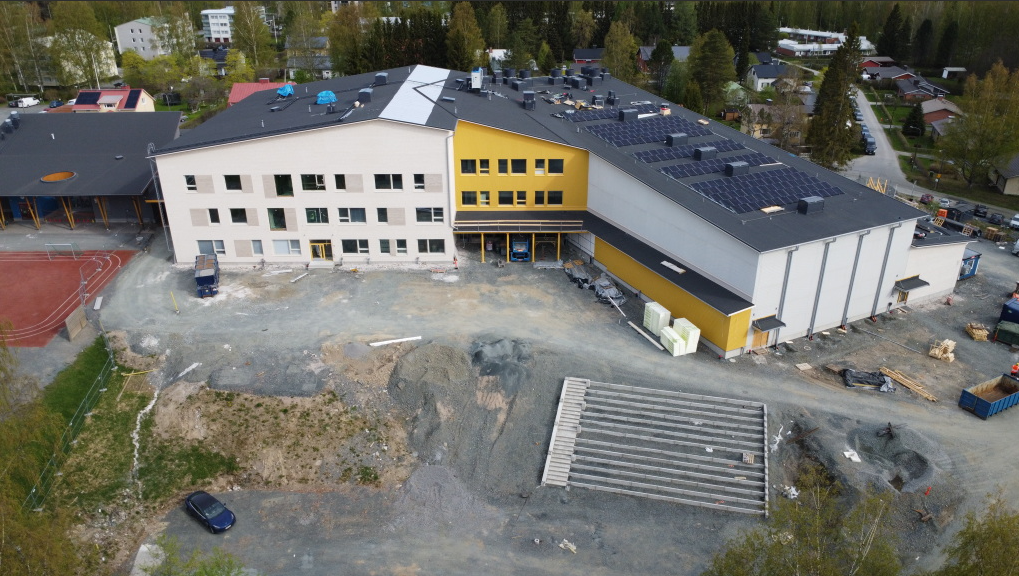 yit.fi
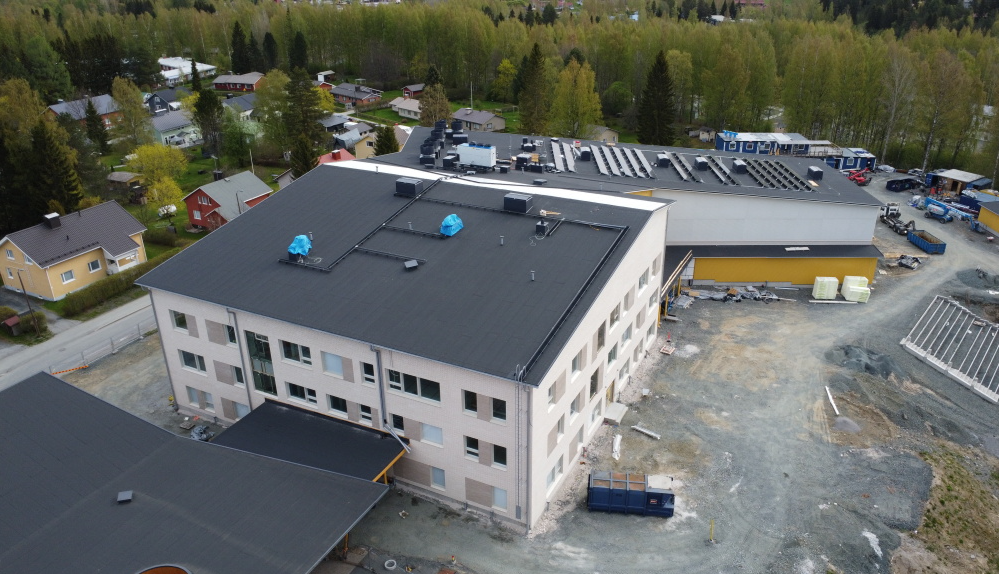 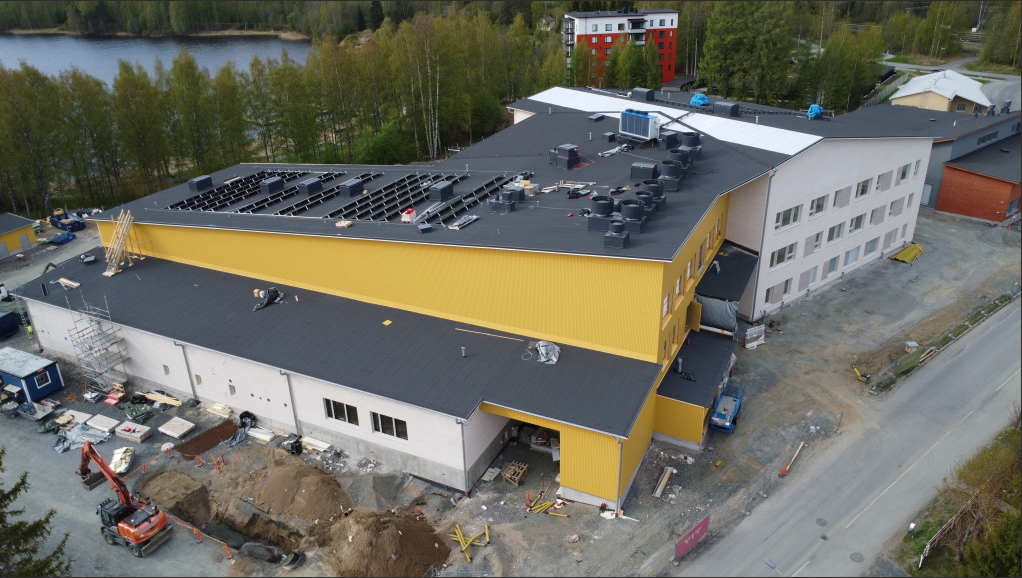 YIT Business Premises OyTimo SoininenVastaava työnjohtajatimo.soininen@yit.fiMika KaskelaTyöpäällikkö
mika.kaskela@yit.fi
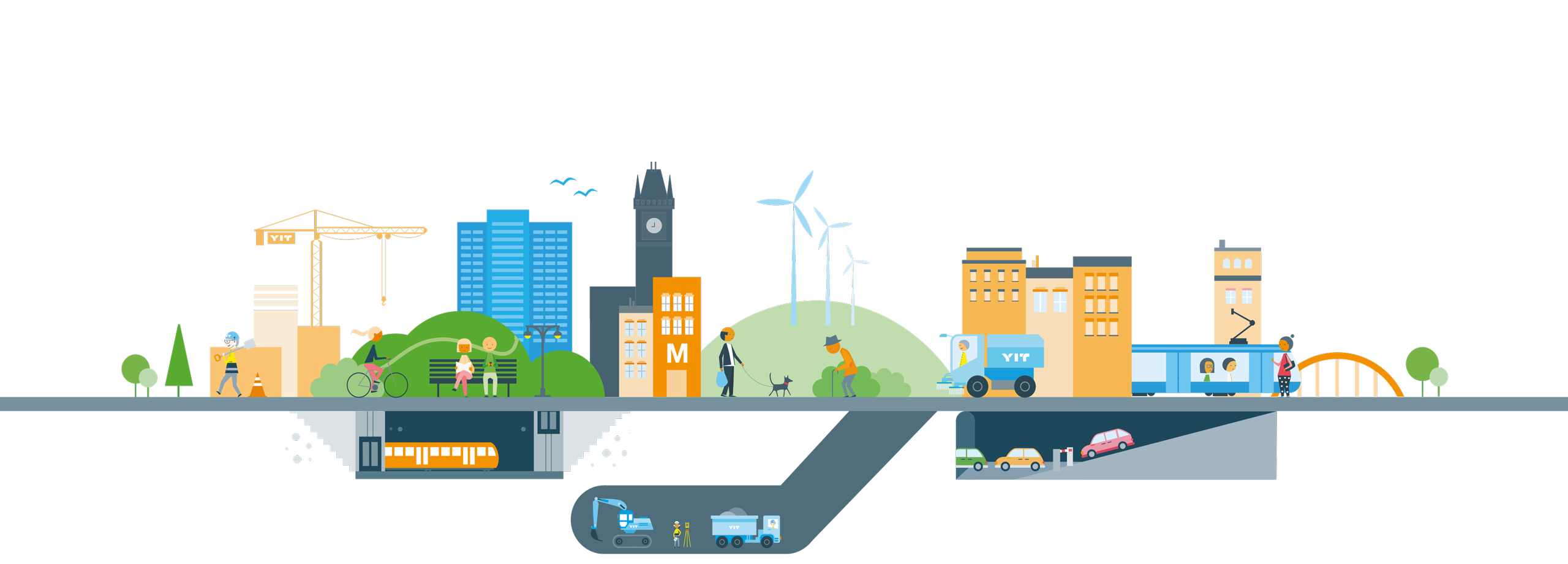 facebook.com/yitsuomi
youtube.com/
YITCorporation
instagram.com/yitsuomi
linkedin.com/company/yit
twitter.com/YITSuomi
yit.fi
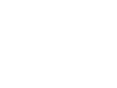 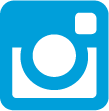 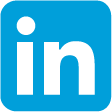 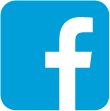 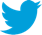